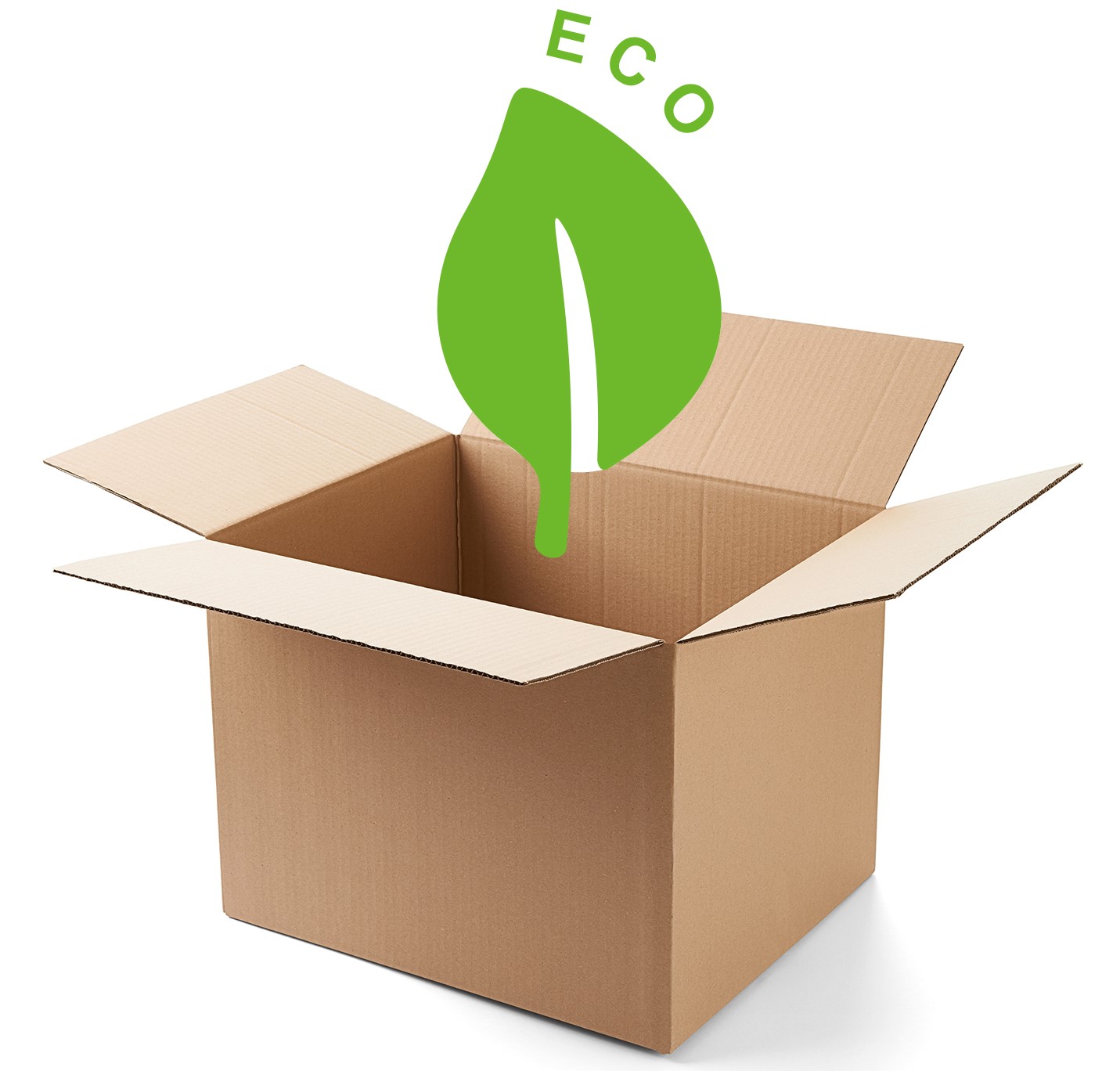 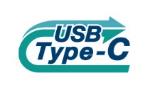 USB Type-C 搭載
EIZOのサステナブルモニター
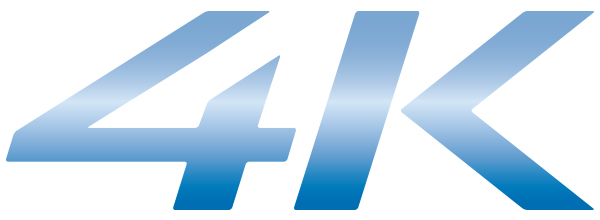 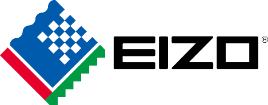 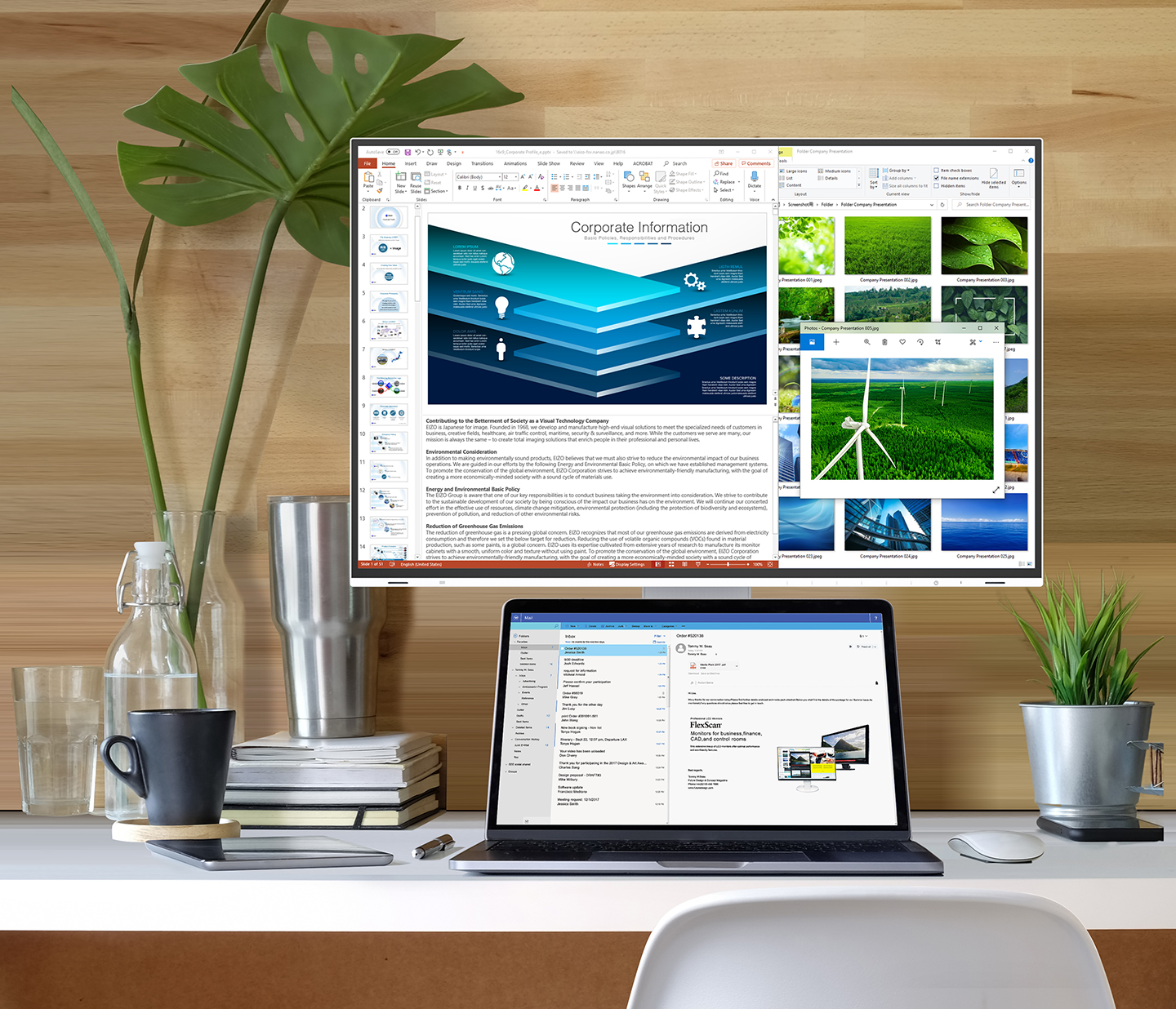 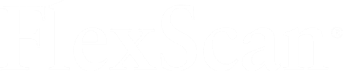 EV2740X/EV3240X
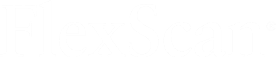 ・27.0型 /31.5型 UHD(3840×2160) 
　大画面、1台で快適な作業領域
・USB Type-C、DisplayPort、HDMI搭載 
・USBハブ充実　　・5年間保証　
・市場想定価格（税別）　￥127,000 / \159,000
・発売日　2023年4月25日
作業効率向上
管理コスト削減
環境への配慮
空間をデザイン
健康負担の軽減
ノートPCとモニターの接続の悩み…
外出、離席時の
ケーブルの
付け外しが面倒！
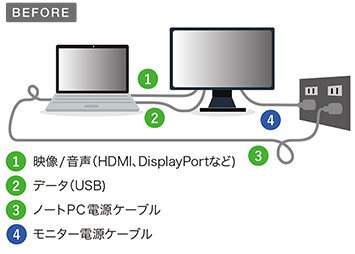 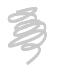 USBポートが足りなくて
デバイスが繋げない！
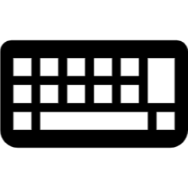 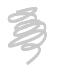 ケーブルが
多くてジャマ…
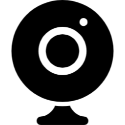 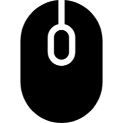 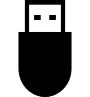 お悩み解決！快適なオフィス/テレワーク/環境への配慮も
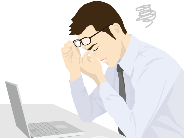 作業効率向上
作業効率向上
4Kで文字もなめらか
作業領域も拡大
USB Type-C 1本で
スッキリ接続
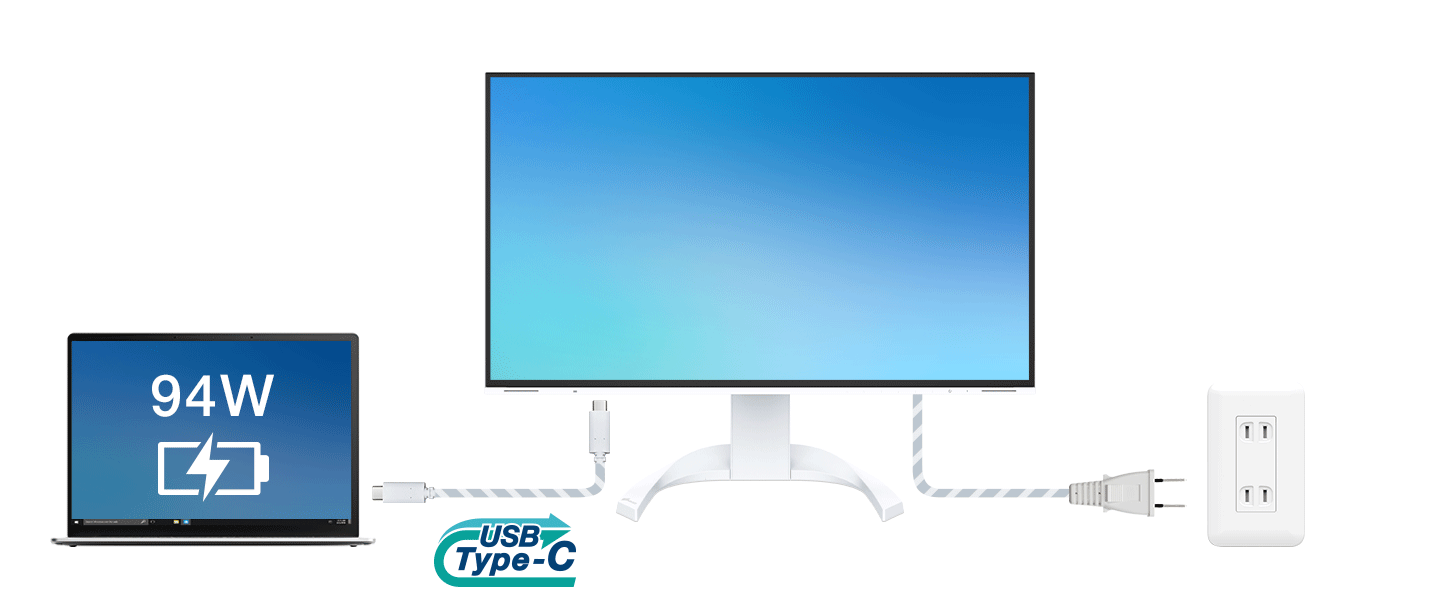 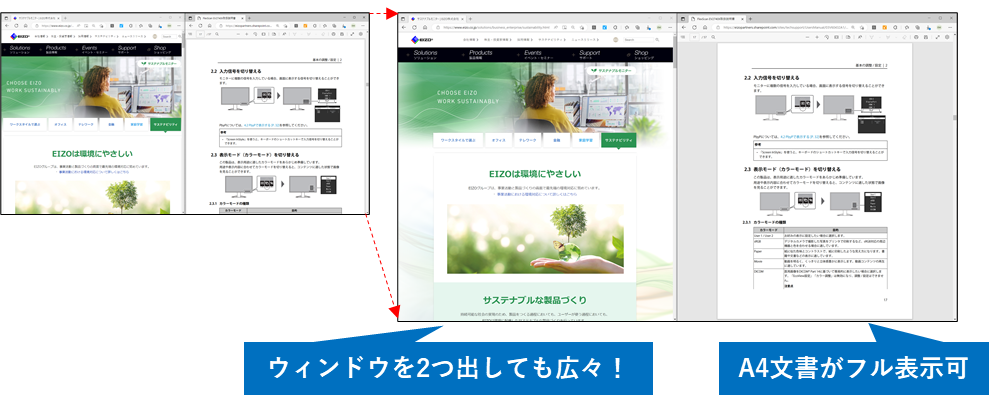 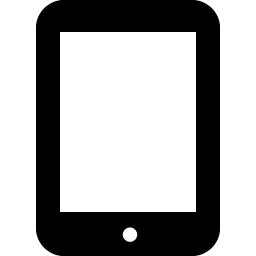 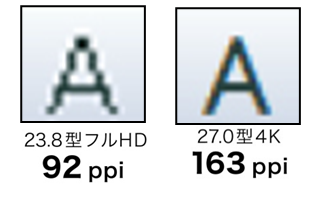 ✓文字の輪郭がくっきり、よりシャープに
✓眼精疲労も軽減にも貢献
✓作業領域も広がり、
　仕事がはかどる最適なPCワーク環境を構築
✓映像・音声出力/USB伝送/電源供給(最大94W) 
　　の機能をケーブル1本で実現
✓ケーブルの付け外し・デスク環境が改善
環境負荷軽減
作業効率向上
環境への配慮
USBハブ/LAN端子搭載
モニターをPCのドックとして活用
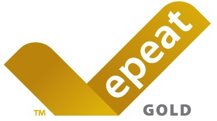 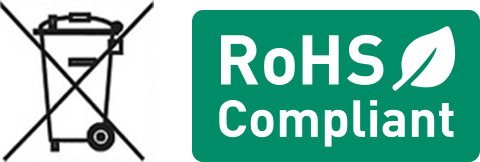 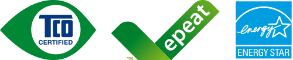 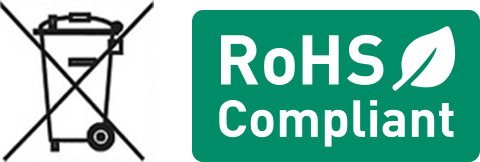 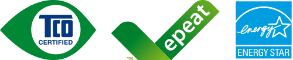 USBポート
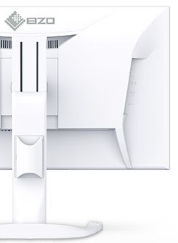 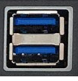 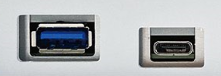 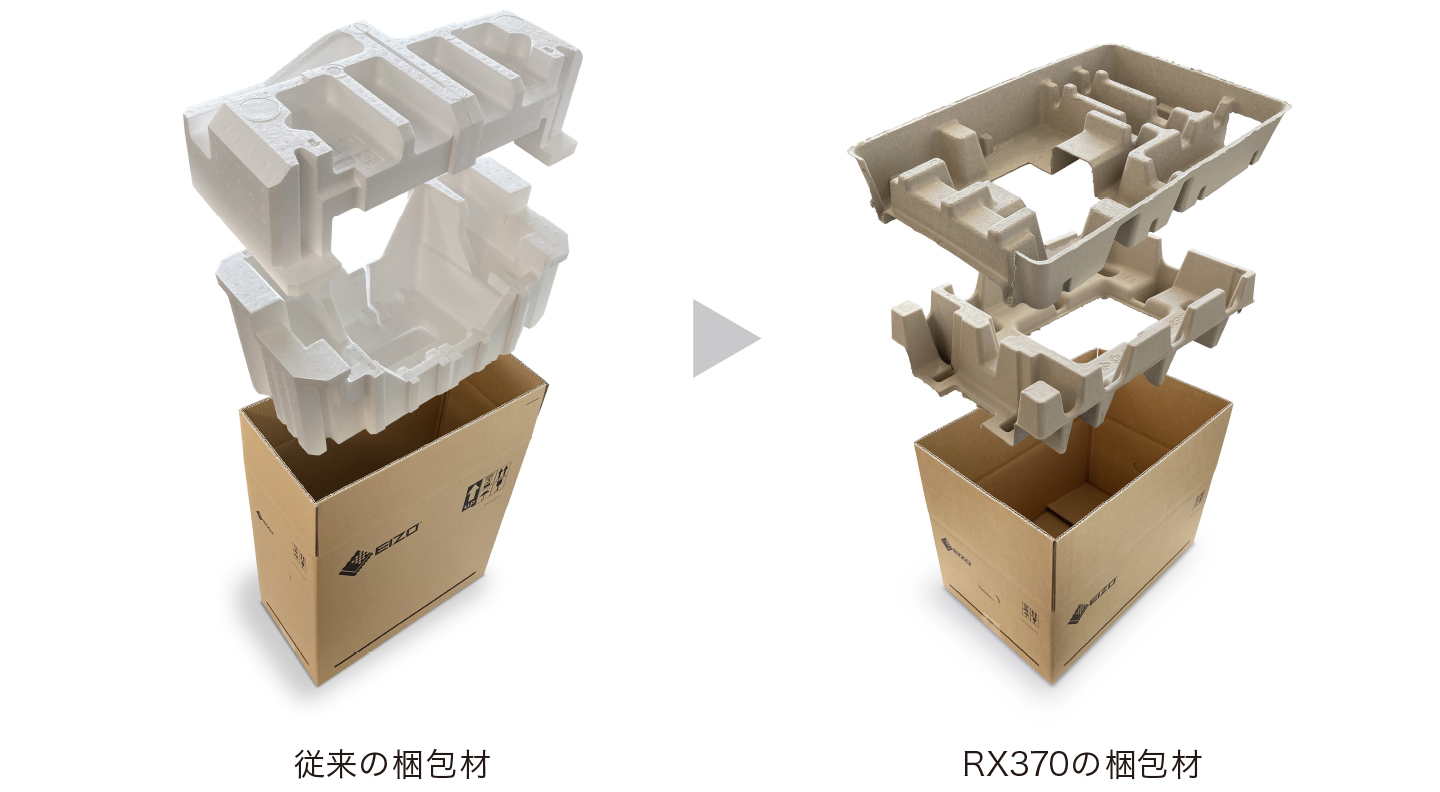 ✓EPEAT Gold含む最新環境規格への適合
✓パルプ梱包でプラスチック削減
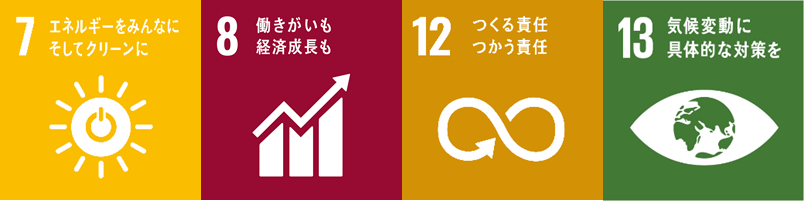 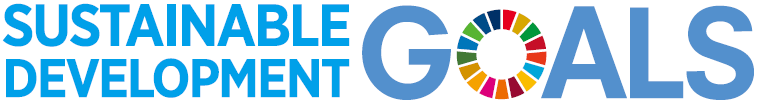 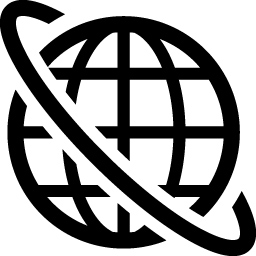 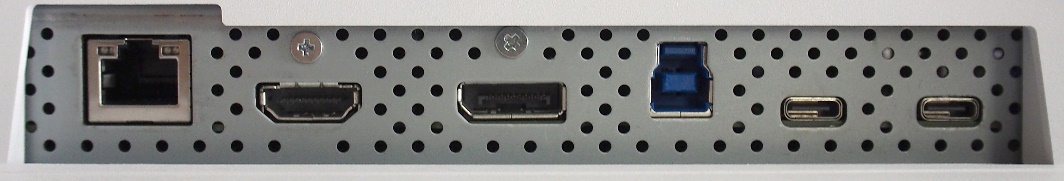 LAN端子
✓企業が注目するSDGsの目標4つをサポート
✓廃棄ロス削減の案件対応も可能
✓ﾄﾞｯｷﾝｸﾞｽﾃｰｼｮﾝ無しでUSB機器・有線LANを接続
✓ PC周りをすっきり・有線LAN接続で回線安定
▼EV3240X
▼EV2740X
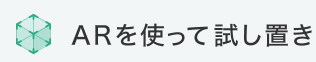 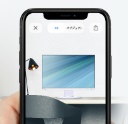 デスク環境を変える多彩な機能
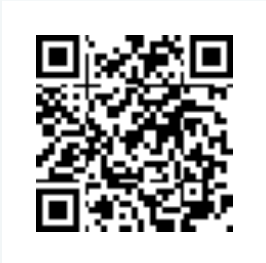 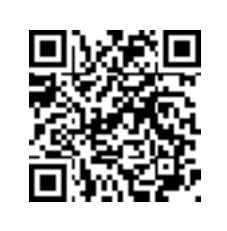 対応機種： iPhone 6s、iPad（第5世代）以降、Android（ARCore対応端末）対応ブラウザ： Safari / Chrome
消費電力低減
環境にも目にも優しい
環境への配慮
空間をデザイン
スタンド昇降幅が大きく
ノートPCとのタテ2面使いもラクに
健康負担の軽減
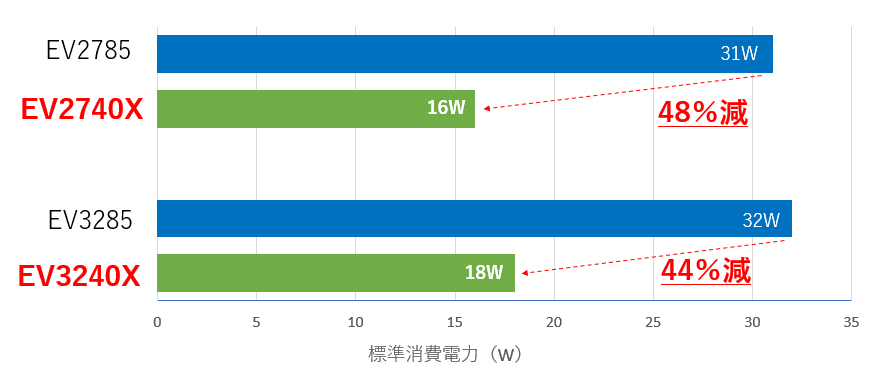 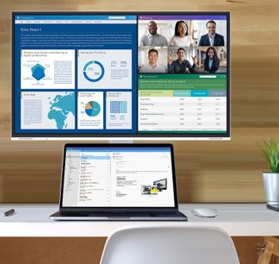 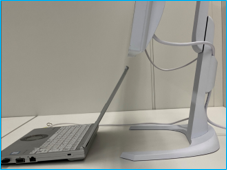 60°使用時
従来機種と比較して、大幅な消費電力低減を実現
表示最下部までの高さ（最大）
EV2740X：222.4mm
EV3240X：222.7mm
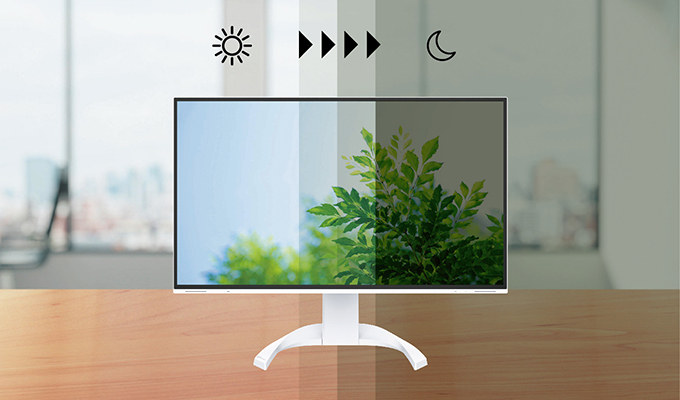 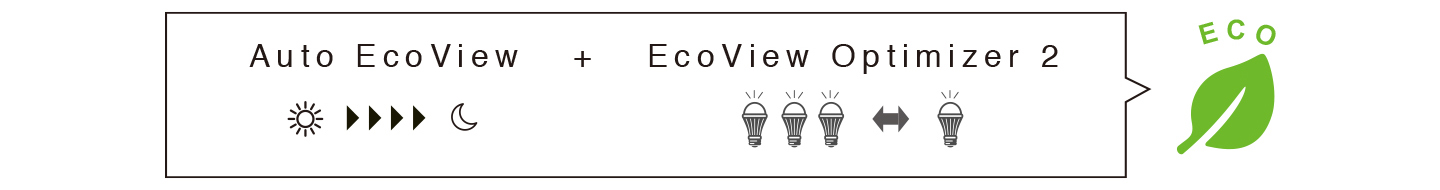 昇降幅が大きいから、ノートPCも使いやすい
角度でモニターの下にすっきり収まる
明るさ自動調整搭載で目にも優しい
多彩なサステナブル仕様をご用意
環境への配慮
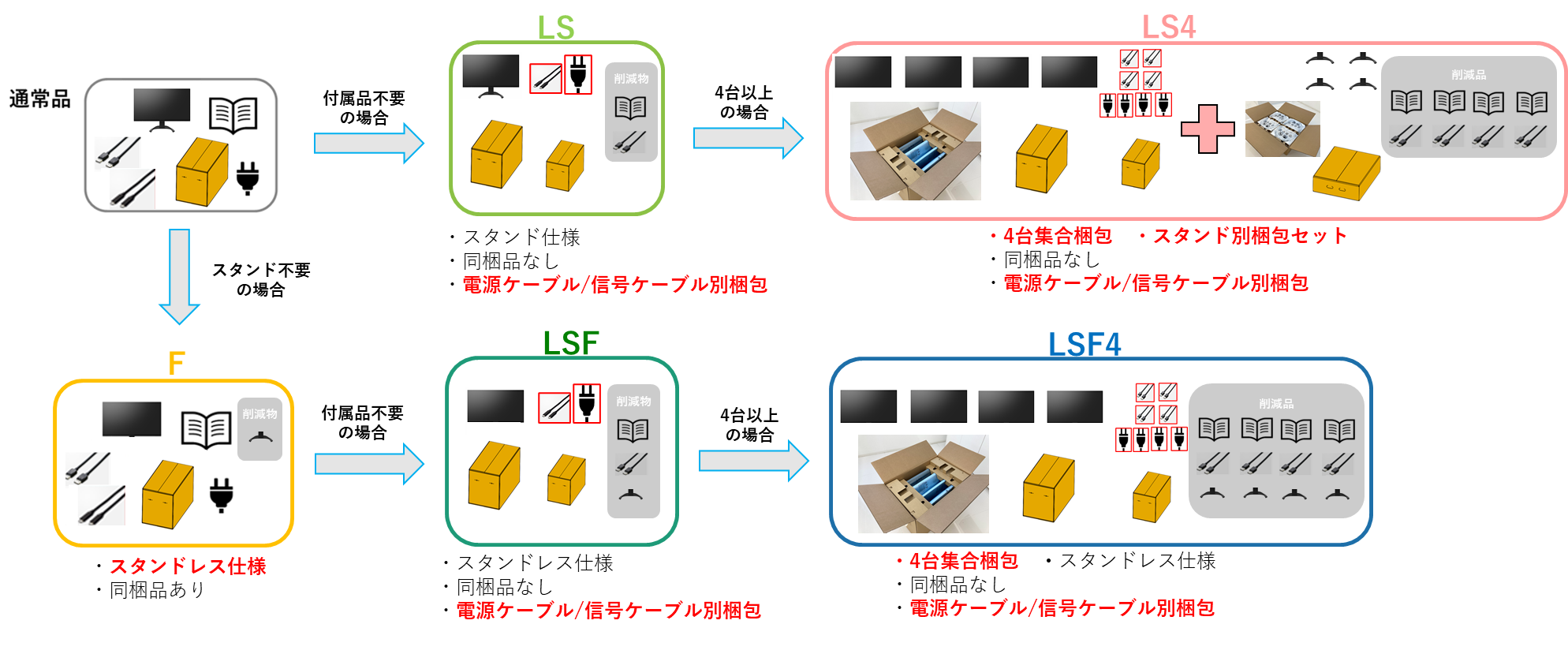 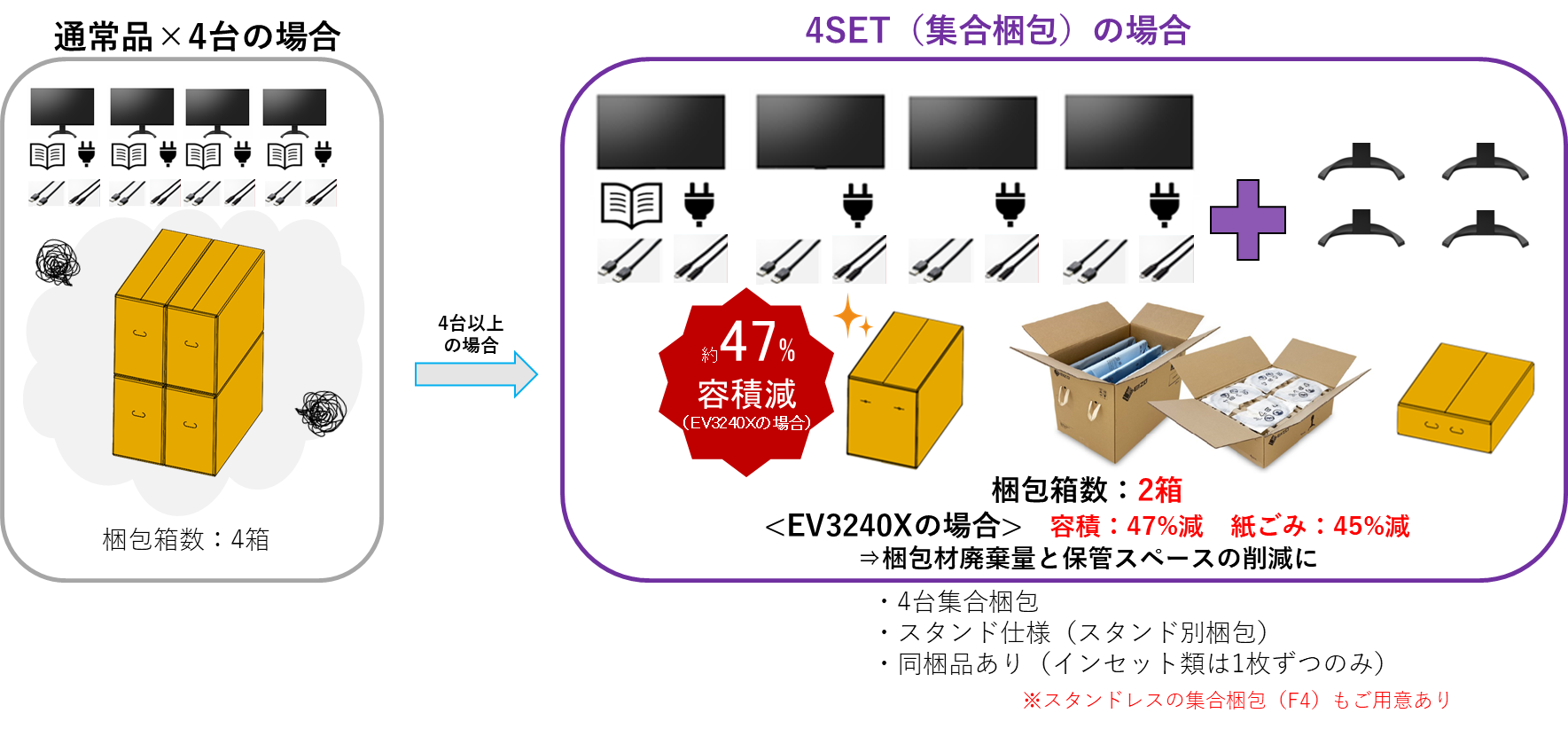 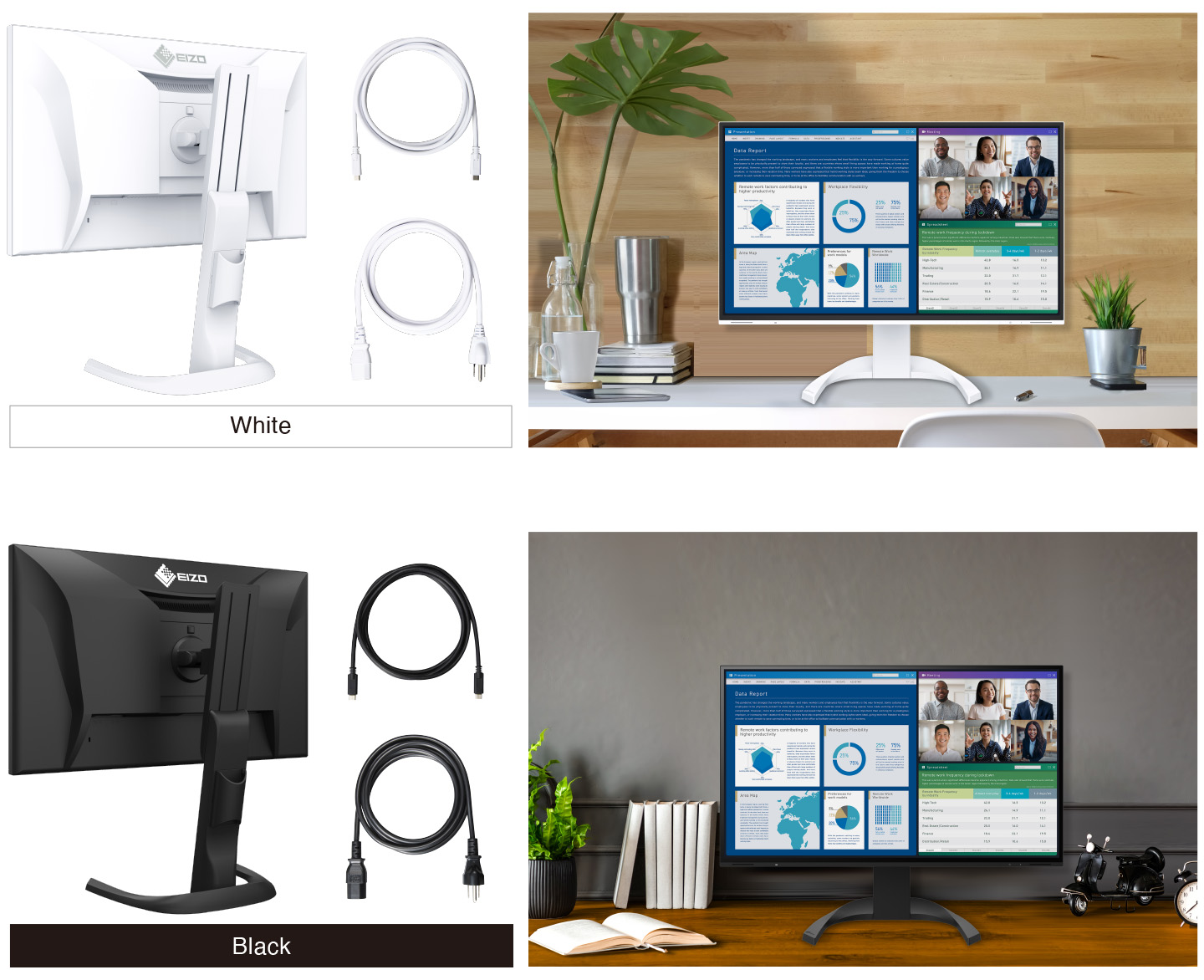 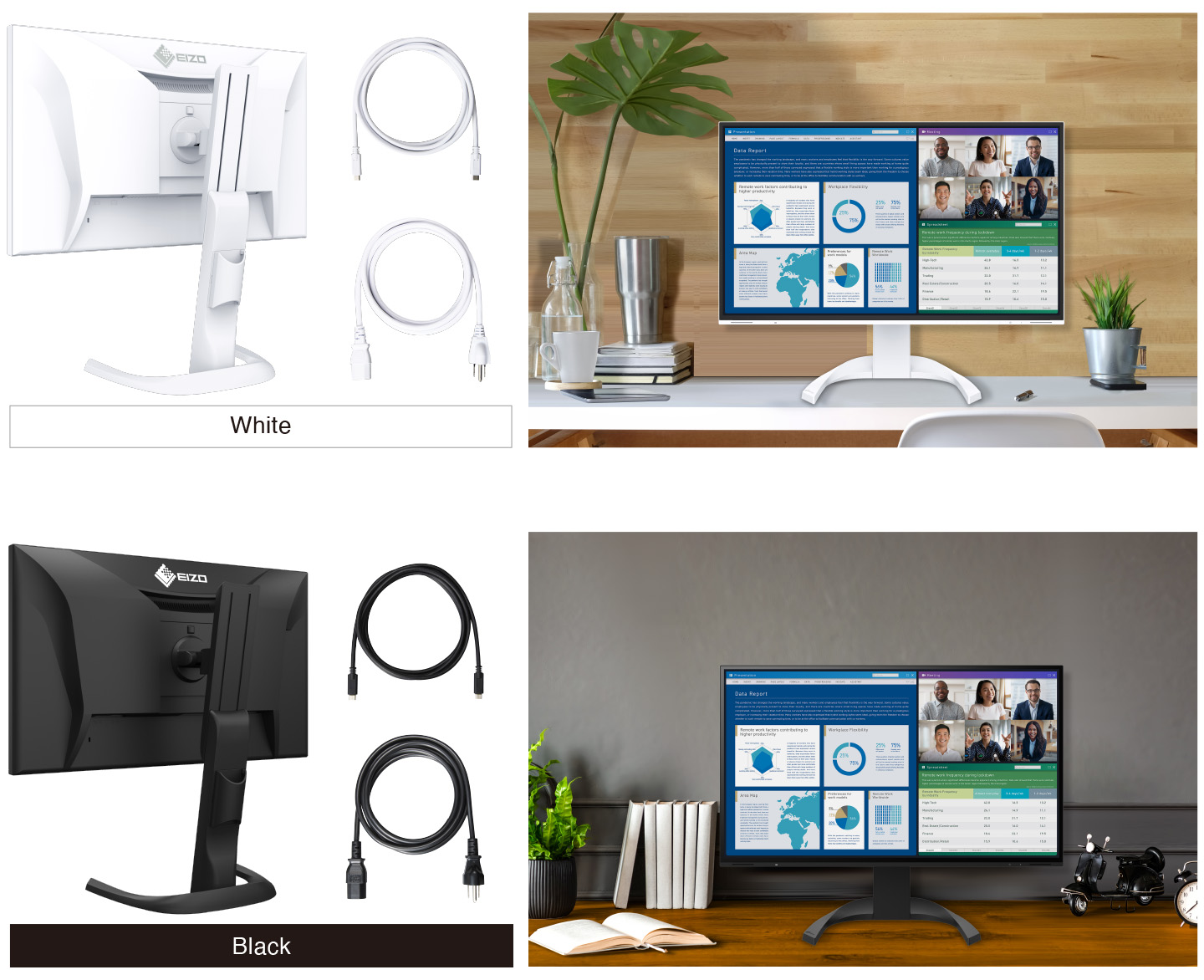 <集合梱包仕様>
✓付属品ありの集合梱包をご用意
✓梱包材の廃棄、開梱の手間を削減可能
<付属品レス仕様>
✓必要な付属品のみを納品するカスタマイズ対応
✓不用品の廃棄を極力削減へ
■EIZOモニターの特徴
■スペック表
どんな環境にも調和するデザイン
管理コスト削減・環境への配慮
フレームレスデザイン
空間をデザイン
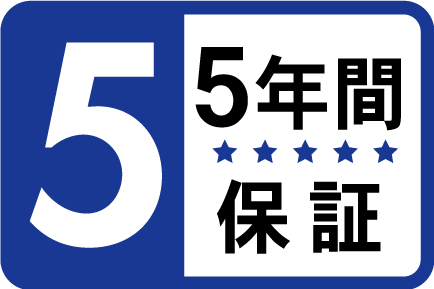 標準5年保証　安心の保守体制
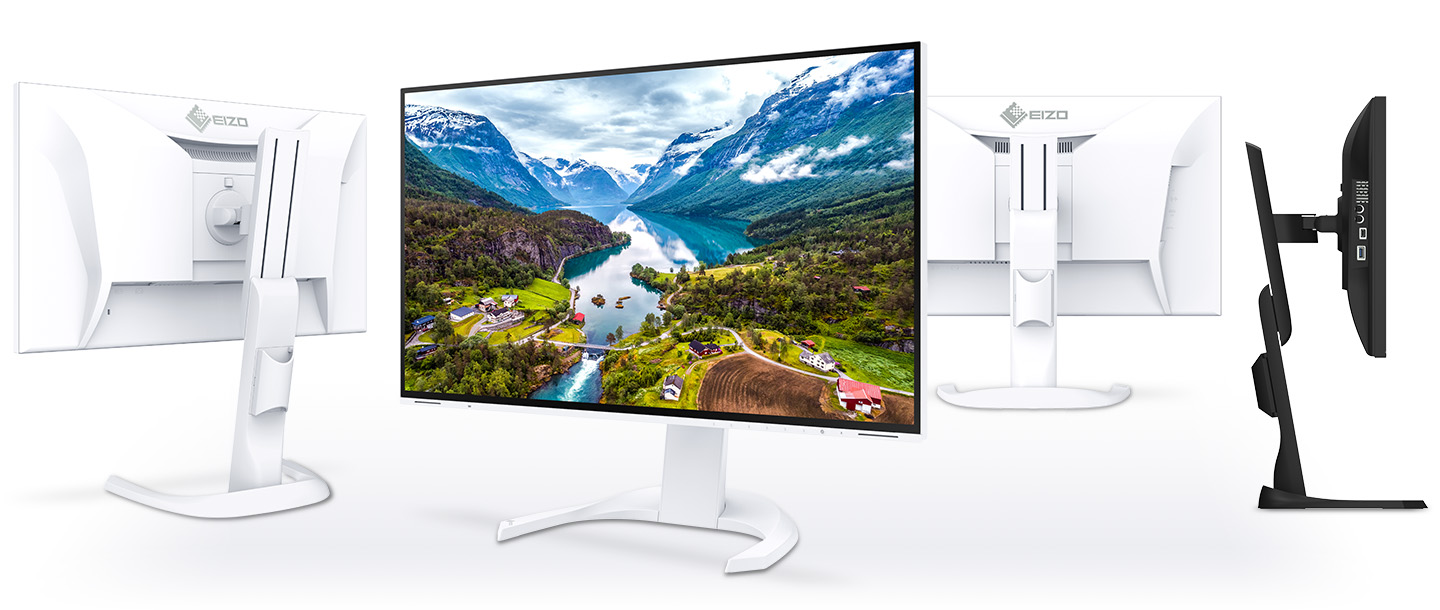 ✓修理時は代替品を先にお送りします。
✓不良品の返送費用はかかりません。
✓修理費用は無償。
✓常時輝点がない液晶パネルを使用。
  （6ヵ月の無輝点保証）
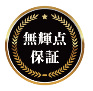 筐体色にあわせたケーブル
EIZO株式会社